The Efficacy of Combination of Psychosocial Interventions and Pharmacotherapeutic Intervention compared to Standard Care in Patients age 16-40 Diagnosed with Schizophrenia When Looking at Functional Capacity
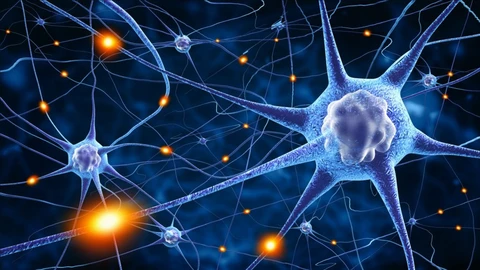 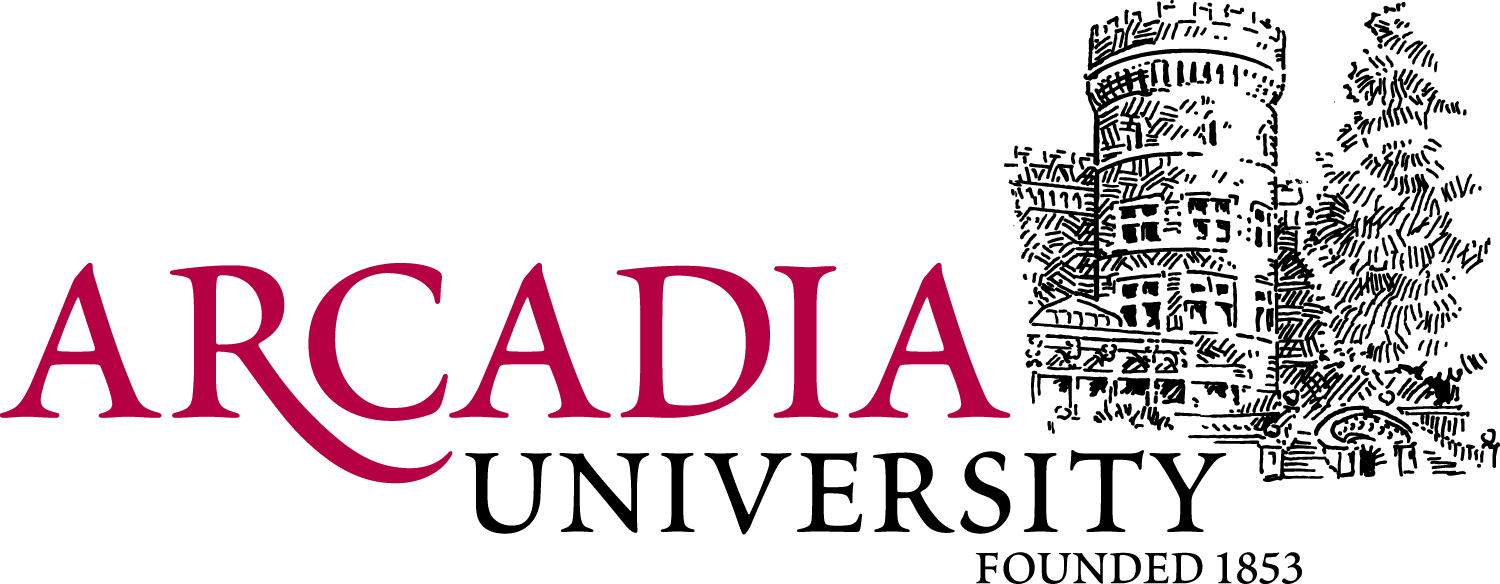 Lisa Roth, MMS (c)

Faculty Advisor: ToriAnne Yetter, PA-C

Department of Medical Science
Abstract
Results
Discussion
Schizophrenia is a complex disorder that arises from a combination of factors that affects the way a person behaves, thinks, and perceives. It has no cure, but it has several options for treatment including medications, psychotherapy, and education. There is little evidence of how often psychotherapy is practiced to properly treat negative symptoms. The combination of these symptoms can have an impact on the functional capacity of an individual; this means that they may have less of an ability to proceed in a typical manner in social situations, carry out and continue having a career and social life, as well as manage the stress and residual symptoms disrupting their life or their families’ lives.
The seven studies chosen for this analysis show evidence that psychosocial therapy is effective for treating schizophrenia to provide for a higher quality of life. The studies found no negative or unforeseen effects associated with the treatments. Overall, the results show that further research should be done on these psychosocial interventions for the treatment of schizophrenia. Most of the studies were not generalizable out of the research setting because they did not all include socioeconomic level, race, and location that were evenly spread amongst the different areas. More studies should be done to include a more diverse group when considering cultural backgrounds and family support systems.
Most of the studies found psychosocial therapy to be beneficial for quality of life. Outcome measures were varied among the studies, with Brief Psychiatric Rating Scale (BPRS), Wing Negative Symptom Scale (WNSS), Positive and Negative Syndrome Scale (PANSS), and Global Assessment of Functioning Scale being the most commonly used. The use of seven unique forms of psychosocial therapy makes it difficult to translate into real world clinical changes. However, these studies may allow for a more general approach to treatment with further studies providing more evidence on a step-wise approach.
Introduction
Table 1. Comparison of Results
Schizophrenia
Overview
Abnormalities in neurotransmission- atypical number of neurotransmitters 
Serotonin and dopamine
Can alter how an individual thinks, feels, and behaves
Signs and symptoms are placed into three categories: positive, negative, and cognitive 
Positive symptoms are an extra behavior or a behavior that is not seen in healthy individuals (hallucinations, delusions, and thought disorders)
Negative symptoms interfere with typical feelings or behaviors (reduced feelings of pleasure in daily life, and difficulty starting and continuing activities)
Cognitive symptoms affect memory or the way of thinking
Treatment
There is no definitive treatment for negative symptoms 
There is little evidence for improving cognitive symptoms
Conclusion
Studies were statistically significant, with the current amount of research and data, there is not enough evidence to change clinical practice to provide a higher quality of life and healthier lifestyle
More inclusive studies must be done looking at all the approaches that were reviewed here to provide a more rounded approach to treatment instead of the seven unique interventions
More research needs to be done that specifically looks at functional capacity instead of just treating the negative symptoms
Although this review has found that no standard can be set as of yet; providers should continue to remain informed on the progression of treatments for schizophrenia
References:
Eack SM, Mesholam-Gately RI, Greenwald DP, Hogarty SS, Keshavan MS. Negative symptom improvement during cognitive rehabilitation: Results from a 2-year trial of Cognitive Enhancement Therapy. Psychiatry Research. 2013;209(1):21-26. doi:10.1016/j.psychres.2013.03.020.
Gaughran F, Stahl D, Ismail K, et al. Randomised control trial of the effectiveness of an integrated psychosocial health promotion intervention aimed at improving health and reducing substance use in established psychosis (IMPaCT). BMC Psychiatry. 2017;17(1). doi:10.1186/s12888-017-1571-0.
Hogarty GE, Greenwald DP, Eack SM. Durability and Mechanism of Effects of Cognitive Enhancement Therapy. Psychiatric Services. 2006;57(12):1751-1757. doi:10.1176/appi.ps.57.12.1751.
Inchausti F, García-Poveda NV, Ballesteros-Prados A, et al. The Effects of Metacognition-Oriented Social Skills Training on Psychosocial Outcome in Schizophrenia-Spectrum Disorders: A Randomized Controlled Trial. Schizophrenia Bulletin. 2017;44(6):1235-1244. doi:10.1093/schbul/sbx168.
Kurtz MM, Mueser KT, Thime WR, Corbera S, Wexler BE. Social skills training and computer-assisted cognitive remediation in schizophrenia. Schizophrenia Research. 2015;162(1-3):35-41. doi:10.1016/j.schres.2015.01.020.
Li J, Huang Y-G, Ran M-S, et al. Community-based comprehensive intervention for people with schizophrenia in Guangzhou, China: Effects on clinical symptoms, social functioning, internalized stigma and discrimination. Asian Journal of Psychiatry. 2018;34:21-30. doi:10.1016/j.ajp.2018.04.017.
Schaub A, Mueser KT, Werder TV, Engel R, Möller H-J, Falkai P. A Randomized Controlled Trial of Group Coping-Oriented Therapy vs Supportive Therapy in Schizophrenia: Results of a 2-Year Follow-up. Schizophrenia Bulletin. 2016;42(suppl 1). doi:10.1093/schbul/sbw032.
Methods
Literature search done in November 2019 using
PubMed
EBSCO
Google Scholar
Search terms
“schizophrenia AND psychosocial therapy”
Exclusion Criteria
Studies that were a systematic review 
Studies that involved animals 
Studies that did not include a clinical trial 
Studies that were not related to the specific topic of this search 
Studies that were ongoing 
Studies that specifically looked at adolescent age onset of schizophrenia.